Passzívház
Török Krisztián
Kovács Kornél
Bleyer Jakab Német Nemzetiségű Ált. Isk.
2040 Budaörs Iskolatér I.
Dia bemutató
A passzívház
A következő diaképekben bemutatok egy passzív  házat. És , hogy mik az előnyei, hátrányai. A könnyebb megértés érdekében, bemutatómat                        egyik szoftverével készítettem el.
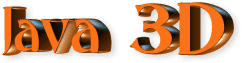 Mi is a Passzívház definiciója:
A passzívház olyan épület, amelyben a kényelmes hőmérsékletet biztosítása 
megoldható kizárólag a levegő frissen tartásához  megmozgatott légtömeg után fűtésével vagy után hűtésével, további levegő visszaforgatása nélkül.
Hogyan lehet passzívház egy ház?
A passzívház legfontosabb elvei:
Megfelelő tájolással a téli szoláris energia hasznosítása
Nyári hő védelem biztosítása
Extra hőszigetelés
Szinte hőhídmentes szerkezetek tervezése
Fal, tető, padló szerkezetekre előírt hőtechnikai értékek elérése
3 rétegű, nemesgázzal töltött üvegezésű hőszigetelt ablakszerkezetek
Légtömörség biztosítása
Nagy hatékonyságú szellőző berendezés hőcserélővel, földhő hasznosítással
3 rétegű üvegablak.
A maximális hőszigetelés érdekében , egy ere a célra kifejlesztett speciális nyílászárót  helyeznek el. Ez egy 3 rétegű, neme gázzal töltött üvegablak.
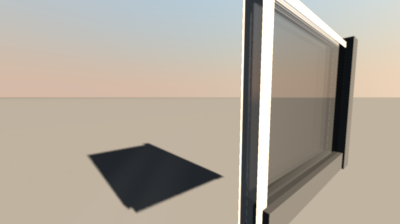 Fűtés
Vákuumcsöves napkollektorból származó megújuló energia támogatja a fűtés- és energiarendszer munkáját. Radiátorok nincsenek a házban, az alkalmazott padlófűtés amely egy hatékonyabb módszer a passzívházban.
A padlófűtés
A padló alatt helyezkednek el. A csövekben a napkollektorokból származó , nap által felmelegített forró víz megy.  ( meleg víz és, hidegvíz)
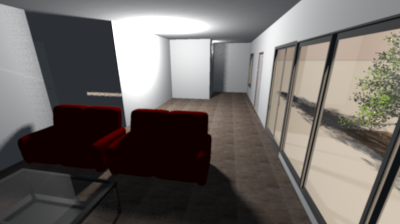 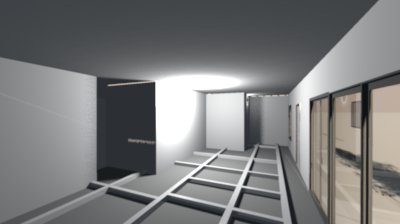 Napelem, és napkollektor
A napelem
A napelem a nap energiának  segítségével termel elektromos energiát . ( A képen látható a napelem)
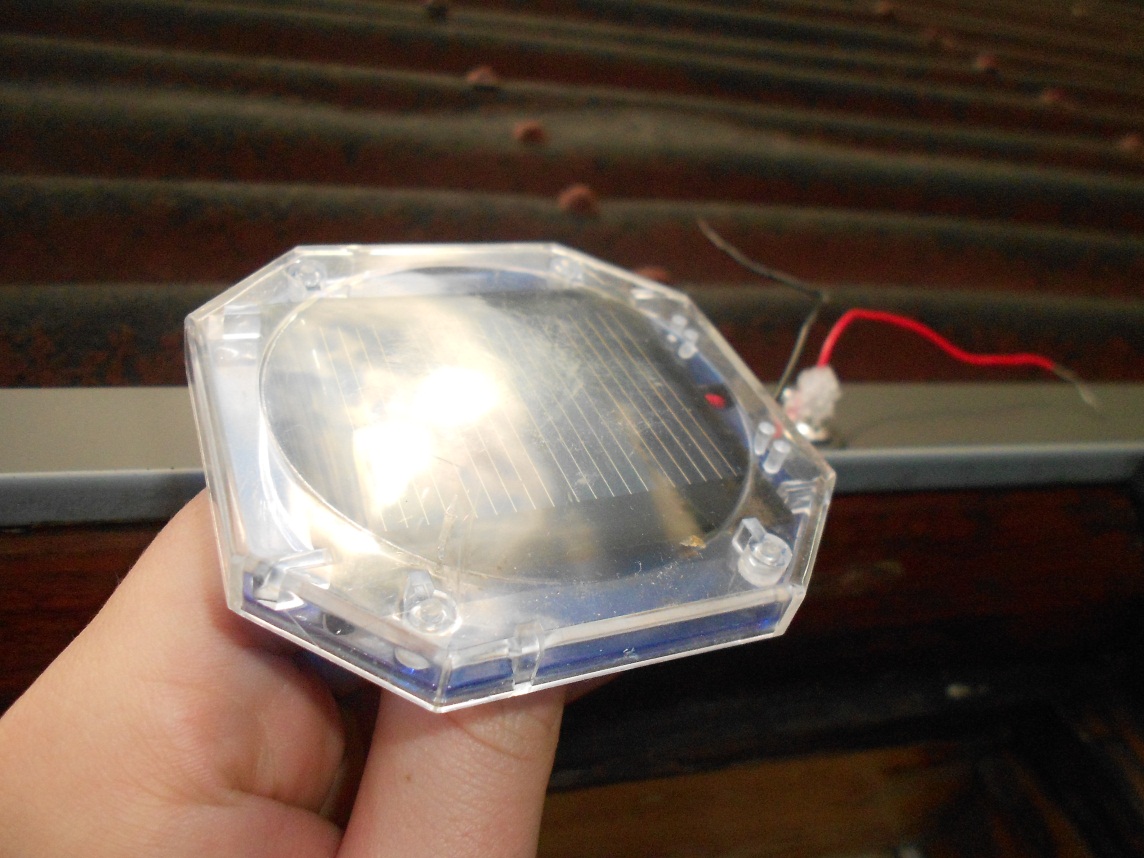 A napkollektor
A napkollektor , a nap melegét felhasználva melegíti fel egy speciális technikával a benne 
Keringő vizet. 


1. Napkollektor
2. Víztartály
3. meleg víz
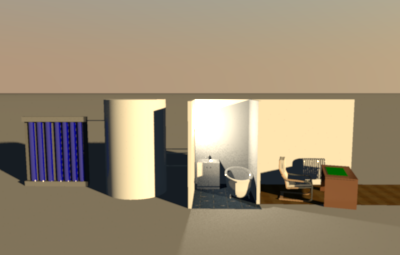 Szellőző, légcsere
A 65 négyzetméter felületű hőcserélő rendszer. 2 óra alatt elvégzi a teljes hőcserét, fogyasztása kevesebb mint egy hűtője. A szellőzés intenzitása állítható. Minden elszívási hely könnyen cserélhető szűrőket szerelhetünk fel. A por- és allergiamentesség pollenszűrők beépítésével érhető el. A vízmelegítést egy kb  500 literes rétegtározós tartály végzi, amelyben nem mozog a víz, csak hőcsere történik. A víz felmelegítését a napkollektor és szükség esetén elektromos rásegítő végzi.
Szellőztetés
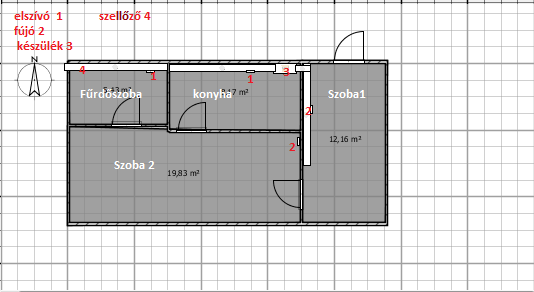 A szellőzőrendszer, és     szellőzők
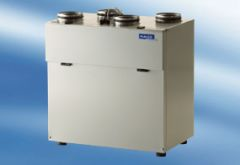 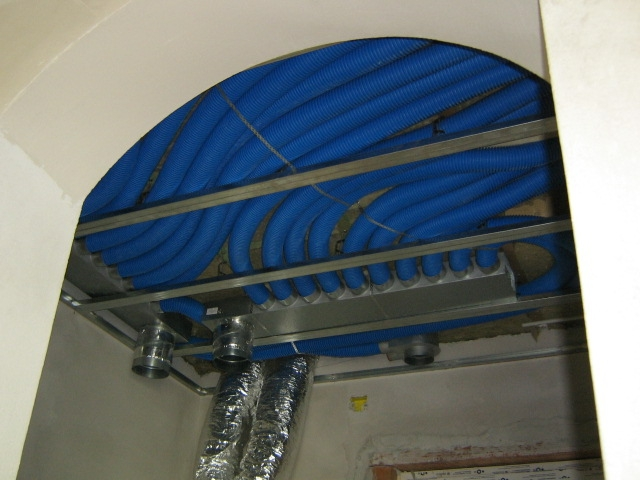 Képek egy passzívház építéséről
(Forrás:                 )
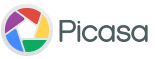 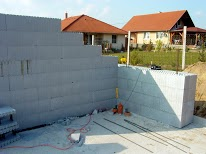 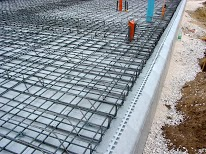 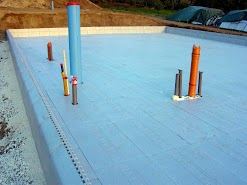 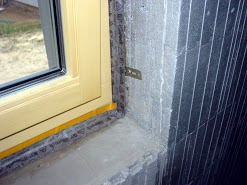 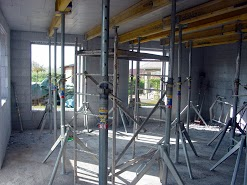 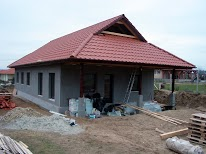 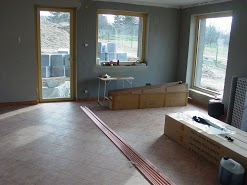 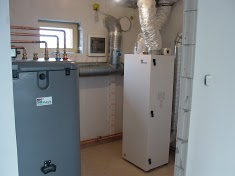 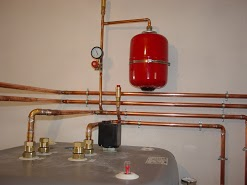 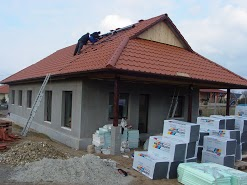 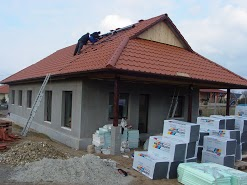 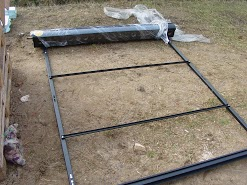 Érdekesség
A szellőzővel , hőszigeteléssel, speciális nyílászárókkal, és a többi készülékkel mindössze: 5000Ft/hó a fűtésköltség.
Néhány kérdés
Mi a passzívház lényege?
Mi az a napkollektor?
 Milyen technikával rendelkeznek a nyílászárók?
Miért kerül csak 5000 Ft-ba a fűtésköltség?
(források)
Wikipédi ( definíciók) 
Picasa ( Passzívház építése)